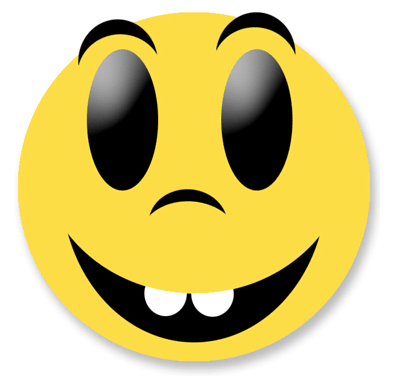 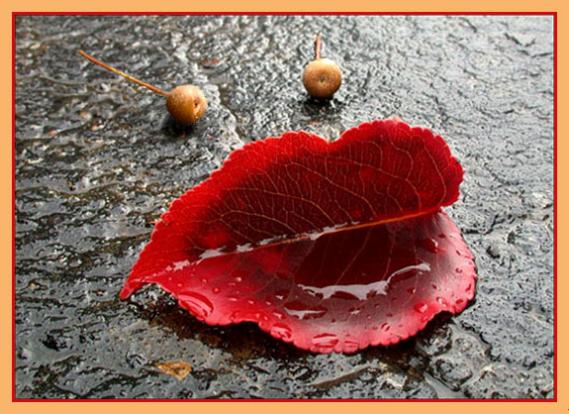 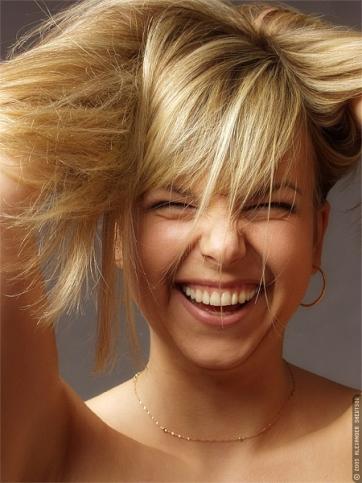 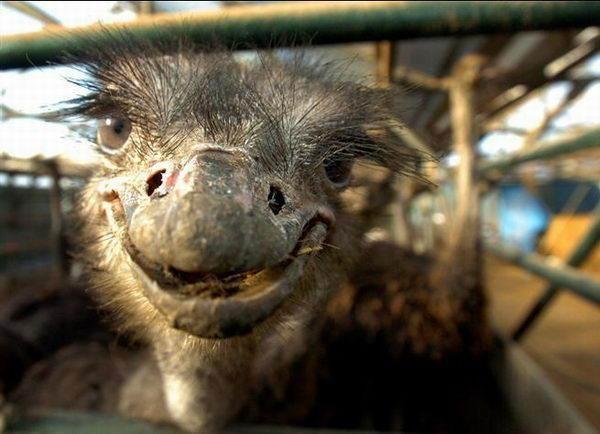 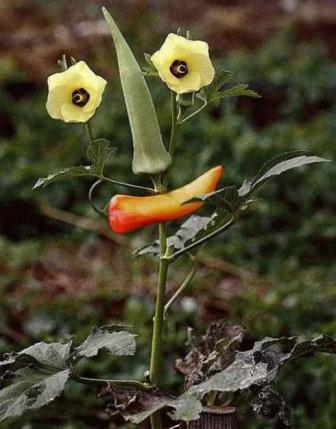 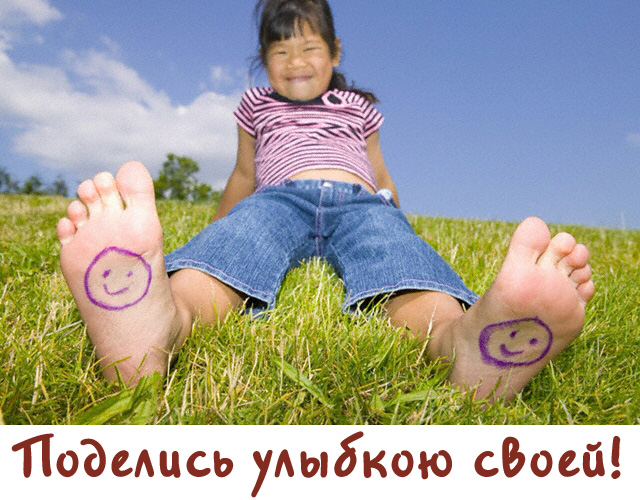 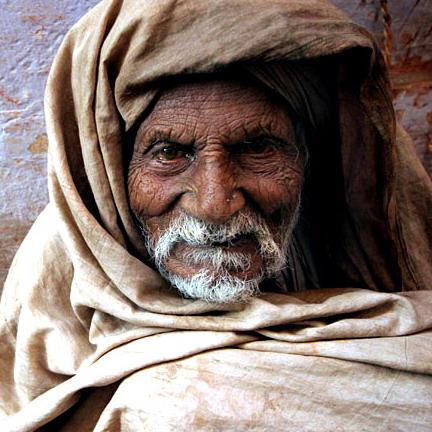 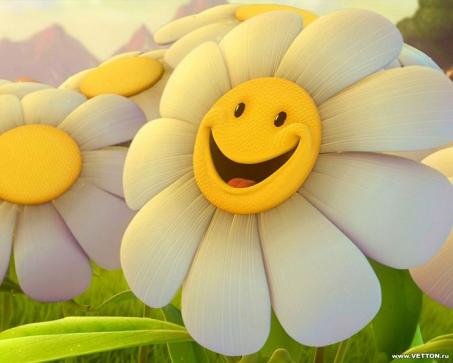 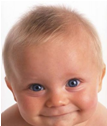 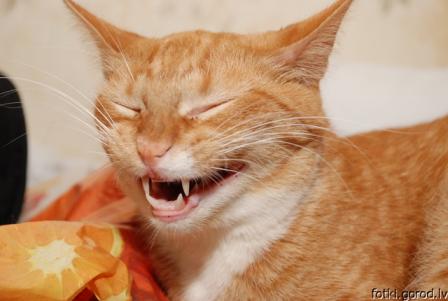 1
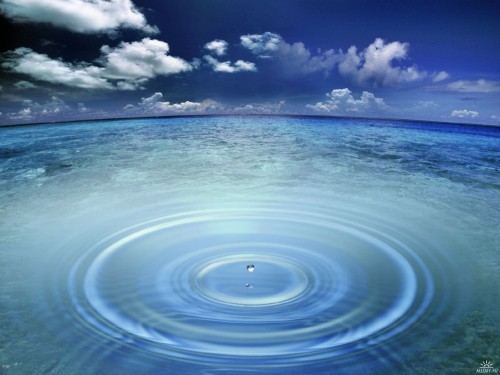 У- …
Р- …
О- …
К- …
2
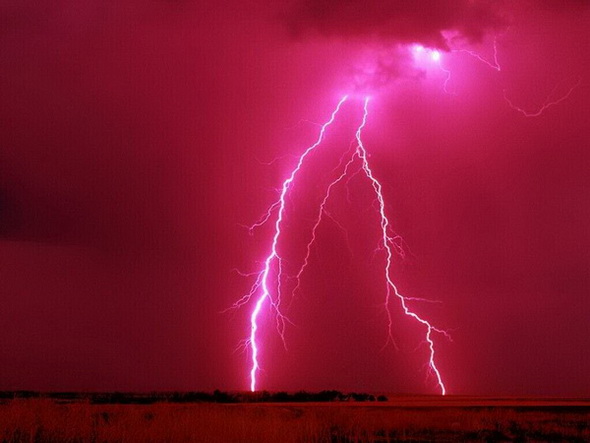 МОЛНИЯ
3
Правила работы 
в группах:
1. В совместной работе все равны: и вы, и я!
2. Каждый член группы заслуживает, чтобы его выслушали, не перебивая!
3. Следует говорить так, чтобы тебя понимали. 
4. Говорить нужно по твоему вопросу, избегая лишнего!
5. Если что-то не вполне ясно,  то спроси еще раз!
6. Если не понравилось сказанное другим, то предложите что-то свое!
4
М - математики
О - физики
Л - экологи
Н – медики и спасатели
И – историки и литераторы
Я – астрономы и географы
5
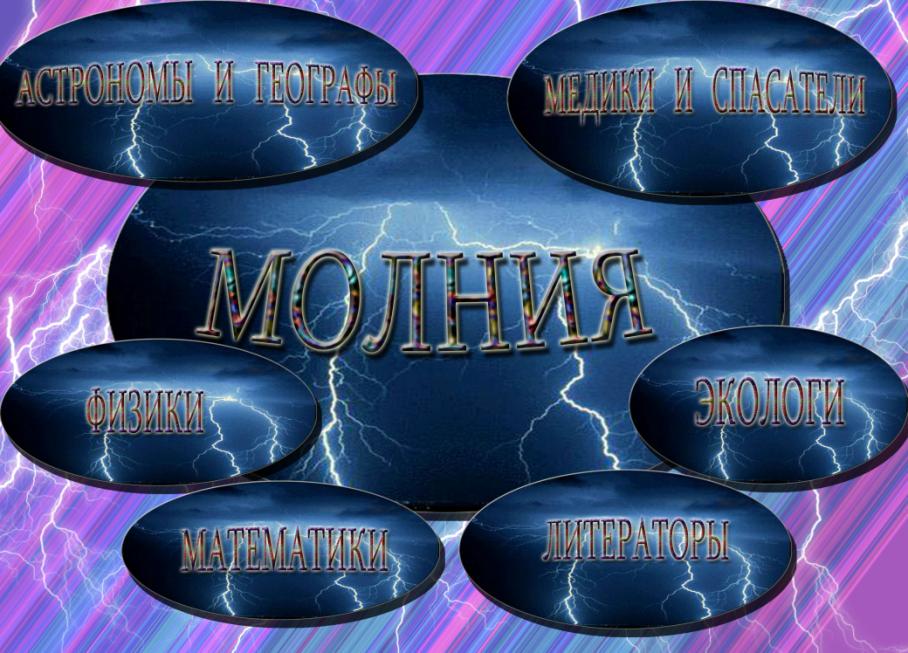 6
Фразеологизмы со словом «МОЛНИЯ»:
Как гром среди ясного неба .
Метать гром и молнии.
Буря в стакане воды.
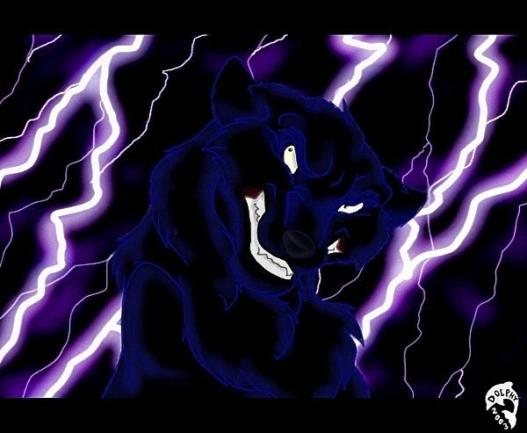 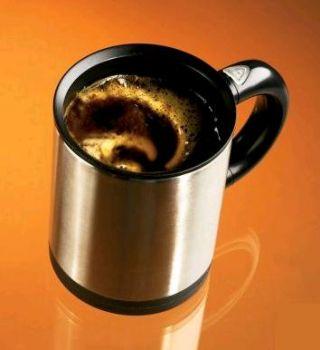 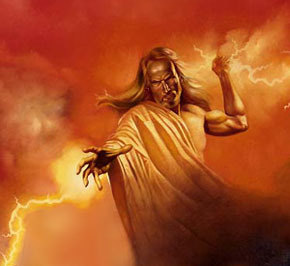 7
МОЛНИЯ – многозначное слово.
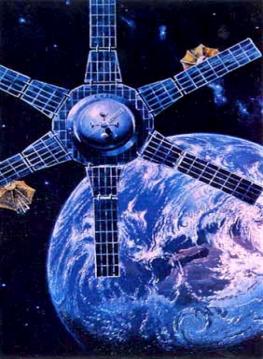 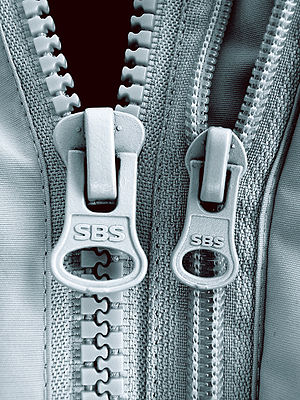 4. Срочная телеграмма-молния.
Световой эффект.
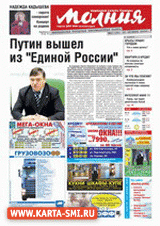 5. Газета-молния.
2. Застёжка.
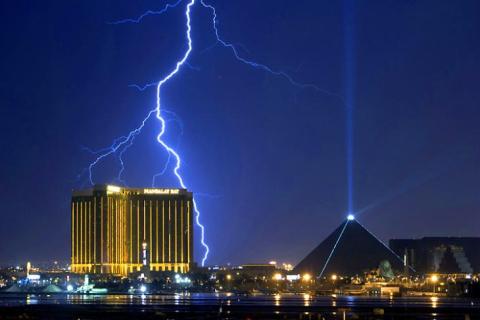 3.  Серия искусственных спутников Земли, осуществляющих телевизионное, телеграфное и телефонное сообщение.
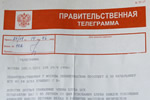 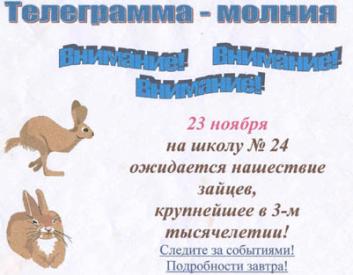 8
МОЛНИЯ
9
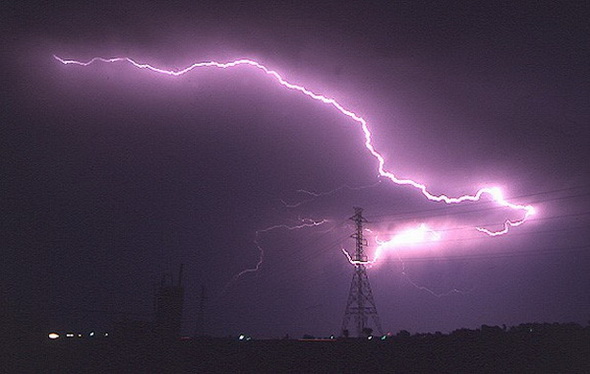 10
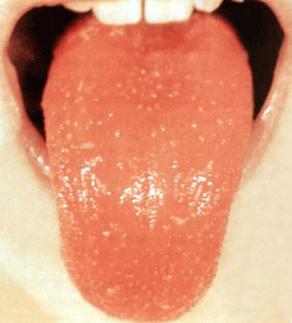 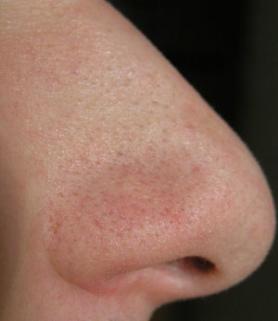 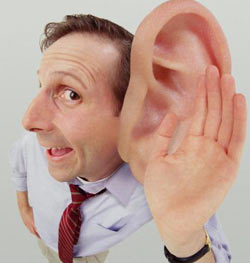 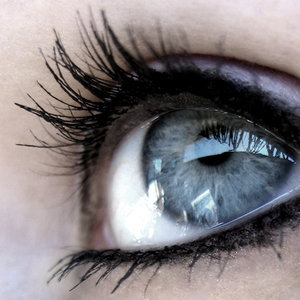 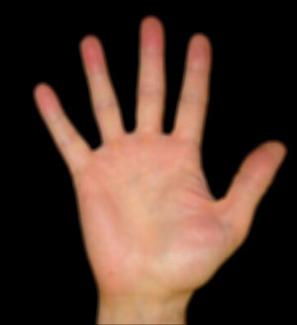 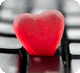 11
Правила составления 
синквейнов:
1. Тема – 1 существительное – ЧТО?
2. Описание темы  - 2-3 прилагательных – КАКАЯ?
3. Описание действий – 3 глагола – Что делает?
4. Научная фраза, предложение, крылатое выражение о … , услышанная сегодня.
5. Свое личное  отношение  к теме -  
1 - 2 предложения, либо ассоциативный ряд.
12
13
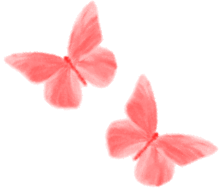 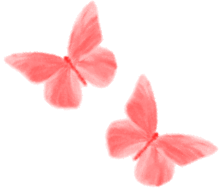 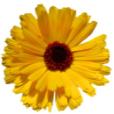 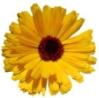 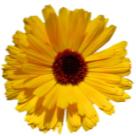 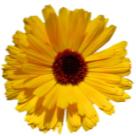 14
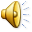 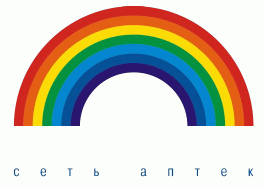 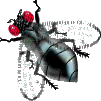 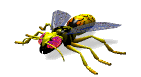 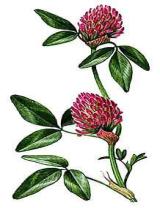 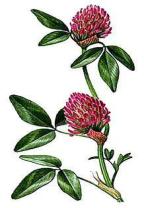 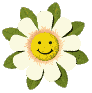 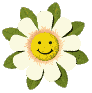 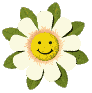 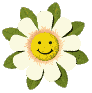 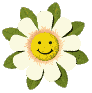 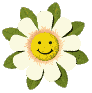 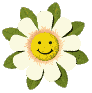 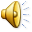 15
Исследование СЛОВА «молния». Составление синквейнов.
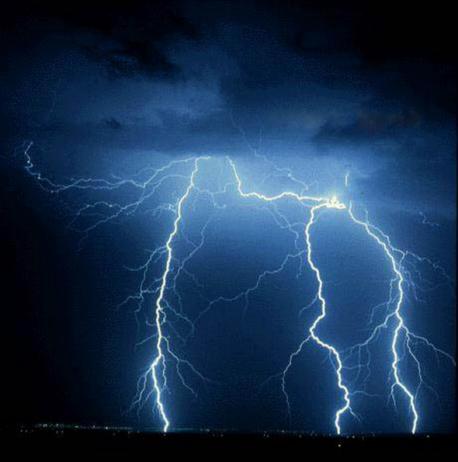 Урок по развитию речи с элементами ТРИЗ
16
Домашнее задание:
«Оживить» молнию в рисунке.
«Оживить» молнию в рисунке и описать её.
«Оживить» молнию в сказке.
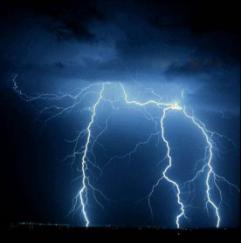 17
Исследование СЛОВА «молния». Составление синквейнов.
Урок по развитию речи с элементами ТРИЗ
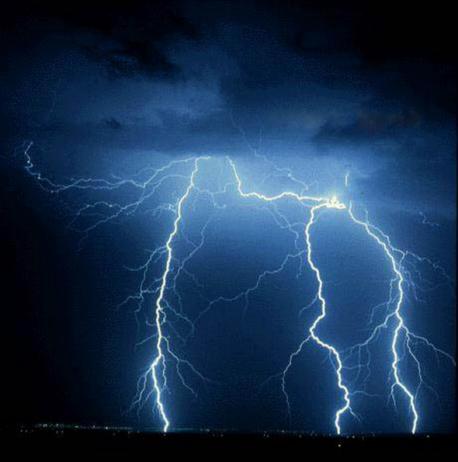 Фролова 
Татьяна Валерьевна
учитель начальных классов
МОУ СОШ №8,
г.Поронайска,
Сахалинской области
18
ИТОГИ РАБОТЫ:
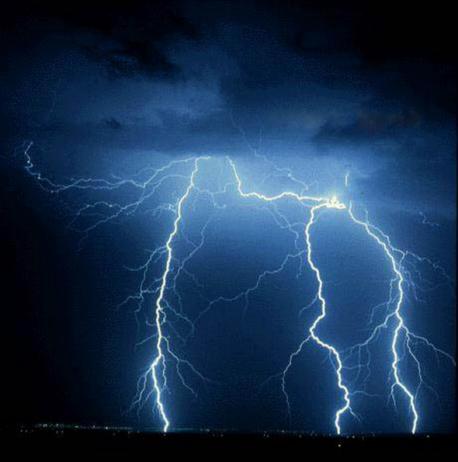 Меня удивило …

Я почувствовал (а) …

Я думаю …
19